한국경제의 과거:
1980년대~외환위기
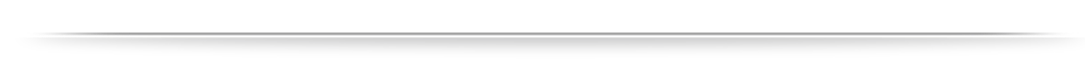 2011-08-09
1
1980년대 한국 경제
3저 호황과 초고속 성장
- 금리, 달러, 유가의 하락으로 인한 수출에 대한 유리한 조건 형성
 민주화 이후 성장의 지속
 국민소득 2만 달러 돌파
 1986년 우루과이라운드 출범과 시장개방의 가속화
2011-08-09
2
1988년 서울올림픽
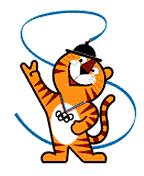 2011-08-09
3
1988년 서울올림픽
1988년 9월 17일 – 1988년 10월 2일

 일본 ‘나고야’와의 경쟁에서 52: 27의 압도적 표 차로 유치 성공
 
 160개국 참가
2011-08-09
4
1988년 서울올림픽의 경제적 효과
일자리 증가, 국민소득 1,500달러 증가
           경제성장률: 10~11%

 200만 명 이상의 외국인 관광객 방문

 서울의 국제적 도시로의 부상 및 국가  이미지 제고
2011-08-09
5
WTO 출범과 세계화의 가속화
1993년 우루과이라운드(UR) 타결 :  농업부문에 대한 ‘예외 없는 관세화’에 합의
- 쌀 2004년까지 10년간 관세화 유예   

1995년 1월 1일 WTO 출범에 따른 세계화의 가속화
WTO는 GATT 체제를 대신하여 세계무역질서를 세우고 UR협정의 이행을 감시하는 국제 무역기구
2011-08-09
6
OECD 가입과 IMF 외환위기
1996년 OECD 가입
 - 아시아 2번째, 세계 29번째 회원국
        
 세계화에 대한 미흡한 준비

 성급한 금융시장 개방으로 IMF 위기
2011-08-09
7
1997년 외환위기의 원인
1997년 7월 동남아의 외환위기
 
 환율운용 정책 실패와 외환보유고 관리 실패

 중복 과잉투자로 인한 대기업의 도산과 금융기관 부실화
2011-08-09
8
외환위기의 극복과정IMF 구제금융
하루 평균 60여 개의 기업 도산, 160만 명 이상의 실직, - 5.8%의 경제성장률 경험

1997년 11월 22일 IMF 구제금융 공식요청

금 모으기 운동(22억불)

노사정위원회 통한 노사협력방안 도출
2011-08-09
9
외환위기의 극복- IMF 구제금융
통화 및 재정 긴축
 
기업부문 구조개혁
  - 빅딜, 워크아웃

 금융부문 구조개혁
  - 금융시스템 정상화, 금융안전망 정비 및 개선
2011-08-09
10
Thank you!
2011-08-09
11